Parallel Computing
What about Cloud and Multicore Architectures?
Beyond RAM / Lecture 1
Franck Chauvel
axbit & NTNU
Ask anything on menti.comwith code 2855-5096
franck.chauvel@ntnu.no
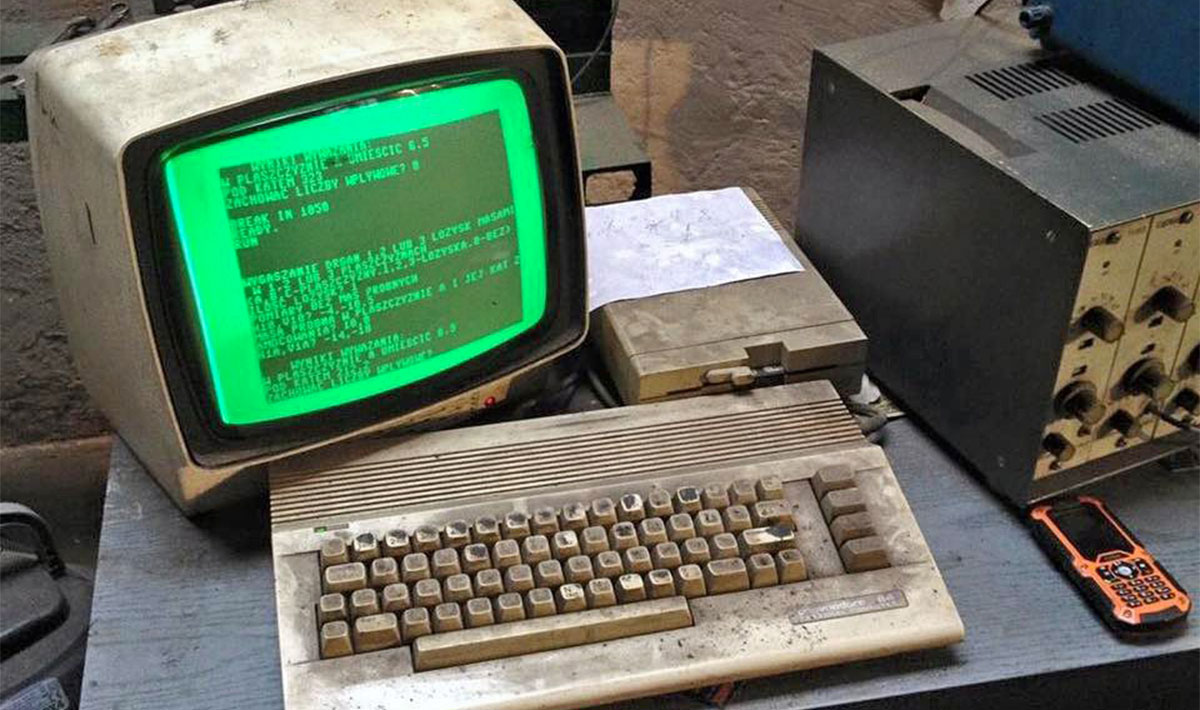 Multicore Architectures
The RAM model is like a computer from the 80ies.
Non-Deterministic Turing Machine
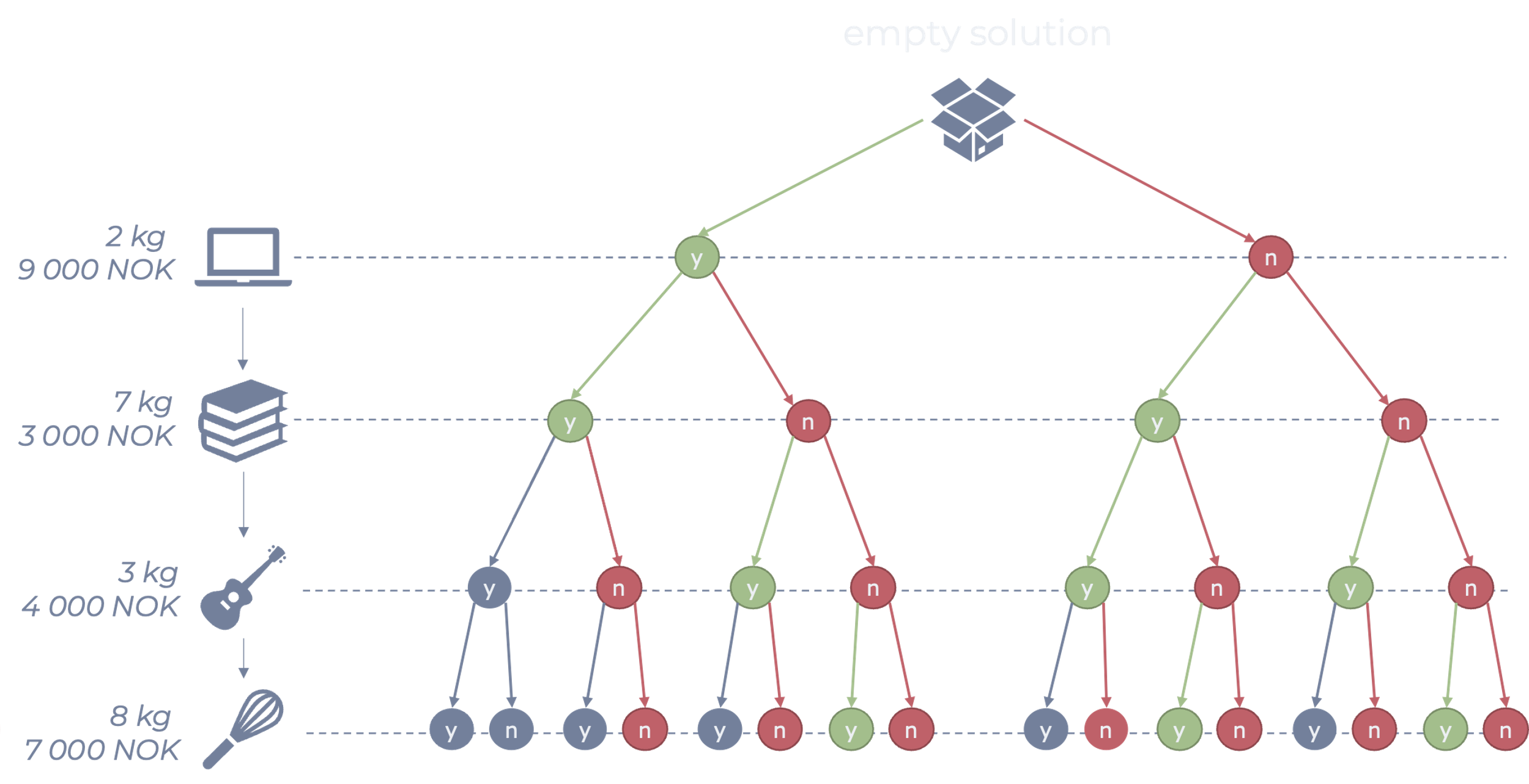 A non-deterministic machine
always picks 
the right branch
3
Concurrent vs. Parallel
Write
Code
Write
Documentation
Write
Code
Write
Documentation
Agenda
PRAM model
Parallel Linear Search
Work, Time & Speed Up
Limitations of PRAM
NC = P
5
RAM
Random Access 
Machine
Memory
input device
ACC
02
02
03
04
05
06
00
IP
∞
⇣
CPU
output device
arithmetic and logic
operations
6
P-RAM: Parallel RAM
Random Access 
Machine
Memory
input device
02
02
03
04
05
06
00
∞
⇣
CPU
ACC
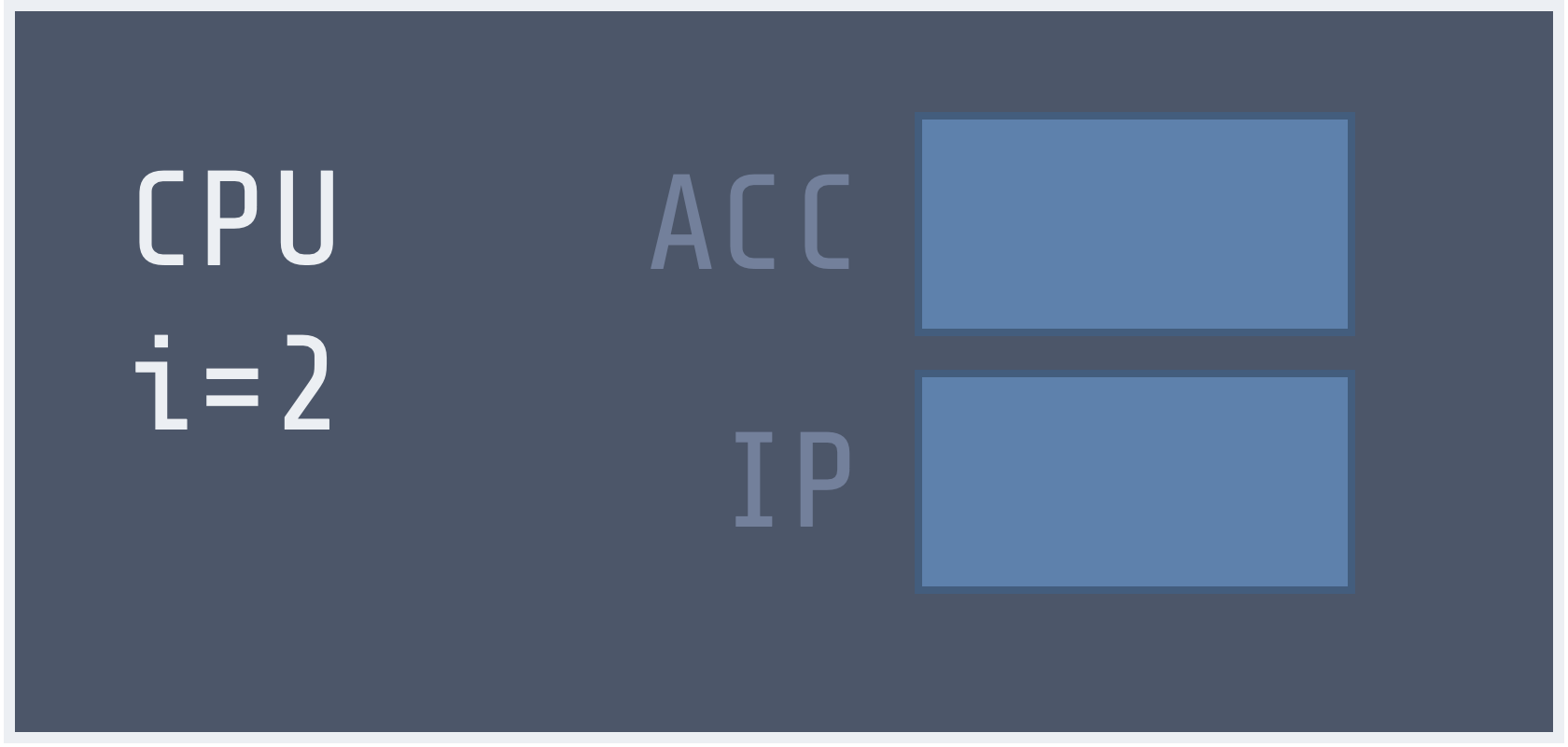 i=1
IP
infinitely many
CPU
output device
CPU
ACC
i=k
IP
7
Parallel Linear SearchWith Too Many Processors
00
01
02
03
04
05
07
08
?
?
?
?
?
?
?
?
time = 1
8
Linear SearchWith Infinitely Many Processors
int contains(int[] givenArray, int expected) {
   int index = 0;
   if (givenArray[processorId] == expected) {
      index = processorId;
   }
   System.out.println(index);
}
9
00
01
02
03
04
05
07
08
?
?
?
?
?
?
?
?
time = 1
time = 2
time = 3
10
The CodeWith Too Many Processors
int contains(int[] givenArray, int expected) {
    int index = 0;
    int offset = givenArray.length / processorCount;
    int bucket = processorId;
    while (bucket < givenArray.length) {
        if (givenArray[bucket] == expected) {
            index = bucket;
        }
        int bucket = processorId + offset;
    }
    System.out.println(index);
}
11
Vector Sum
00
01
02
03
04
05
07
08
?
?
?
?
?
?
?
?
time = 1
time = 2
time = 3
12
Alternative Architectures
multiple
data stream
single
data stream
Code \ Data
SIMD
Vector Machines
SISD
Uniprocessor
single
instruction stream
MISD
Data Pipelines
MIMD
Multi-Computer
mutliple
instruction stream
13
Concurrent Accesses
What happens when many processors access the same memory cell at the same time
14
P-RAM Flavors
Concurrent 
Writes
Exclusive
Writes
Exclusive
Reads
ERCW
EREW
ConcurrentReads
CRCW
CREW
15
CRCW P-RAM Variations
Common—all processors write the same value; otherwise is illegal
Arbitrary—only one arbitrary attempt is successful, others retry
Priority—processor rank indicates who gets to write
Another kind of array reduction operation like SUM, Logical AND or MAX.
16
Efficiencies
Time
Work
number of time steps
with p processors
Cost
total 
number of instructions
performed accross processors
Cost of have p processor
for t time steps
Active Processors
(number of processor active
at a given time t)
17
Efficiencies
Cost
Cost of having 
p processor
for t time steps
00
01
02
03
04
05
07
08
?
?
?
?
?
?
?
?
𝑝
𝑝
𝑝
𝑝
0
0
0
0
Time
number of 
active processors
at a given time t
number 
of time steps
with p processors
𝑝
𝑝
0
0
𝑝
0
Work
total 
number of instructions
performed across processors
18
Optimality
Work-optimal
Cost-optimal
if it has the same cost
as the best known serial
algorithm
if it does the same work
as the best known serial
algorithm
19
Speed Up
Speed-up
Speed-Up
number of time steps
with p processors
Processor
count
20
Amsdahl’s Law
21
Nick’s Class
NP
NC
Problems that can be solved
in polylogarithmic time 
on P-RAM
with polynomial number of processors

NC = P?
Are there tractable problems that are inherently sequential?
P
NC
22
Is P-RAM Realistic?
Nope  

Uniform memory access cost does not exist in practice!
Resource contention?
Synchronization between processors?
Globally synchronized clock ?
23
Recap
We can parallelize!
Not easy
but give speed-up

Efficiency
Work/time/cost
Speed Up
Compare best “serial” algorithms

Amsdahl’s Law
P-RAM gives an idea of what is not feasible

NC
Polylogarithmic time 
on P-RAM

P = NC?
24
Questions, Comments, or Ideas?
Franck Chauvel
Axbit & NTNU
franck.chauvel@ntnu.no